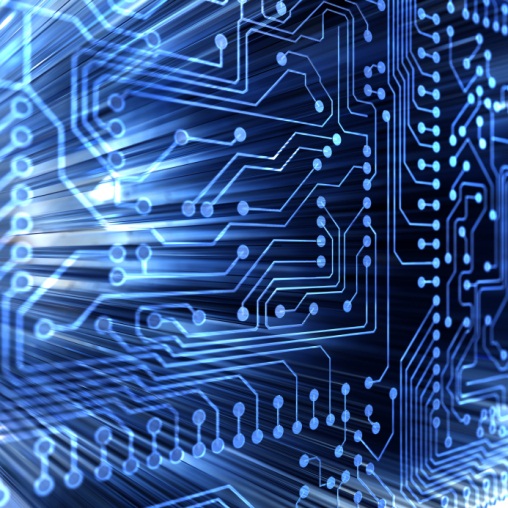 Kazakhstani Financial Sector: leapfrogging through the digital revolution
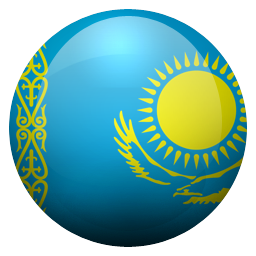 2014 November
CONFIDENTIAL AND PROPRIETARY
Any use of this material without specific permission of McKinsey & Company is strictly prohibited
"
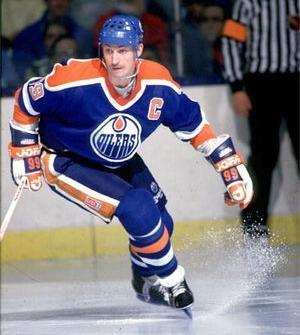 I skate to where the puck is going to be, not where it has been
Wayne Gretzky
"
Kazakhstan’s financial sector faces severe issues
Illiquid and underdeveloped capital markets
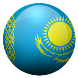 12%
Market cap to GDP
46%
Peers1
NPL problem resolution limits further loan growth
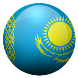 34%
Total NPLs to loan portfolio
5%
Peers1
Low household savings
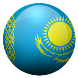 48%
PFA2 to Disposable income
132%
Peers1
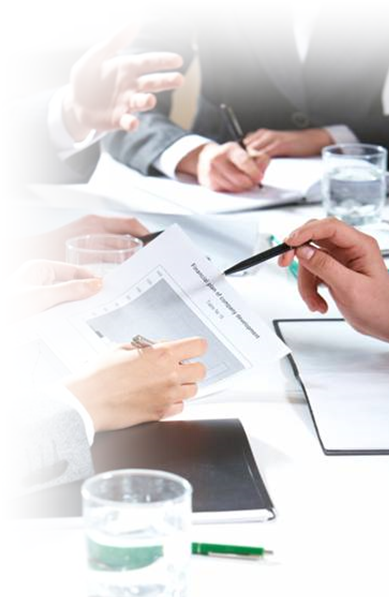 Very high interest margins on loans
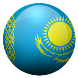 13%
PFL3 interest margin
7%
Peers1
Low bankarization
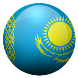 42%
Bankarization4
61%
Peers1
Large share of cash payments
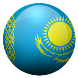 93%
Cash payments to GDP
66%
Peers1
1 Peer group includes: Brazil, Bulgaria, Chile, Czech Republic, Hungary, Malaysia, Poland, Romania, Russia, Slovakia and Turkey
2 Personal financial assets	3 Personal financial liabilities	4 Share of population older than 15 years old with a bank account
SOURCE: McKinsey Global Banking Pools, National Bank of Kazakhstan, World Bank, EIU, team analysis
Digital transformation lends a unique opportunity to resolve issues and “leapfrog” to a digitized economy
Key impacts on the economy of Kazakhstan
Initiatives of the sector’s digital transformation
Large Corporate clients
Increase investment-driven growth
Deepen capital markets to provide funding to corporates
Regional capital market hub
5
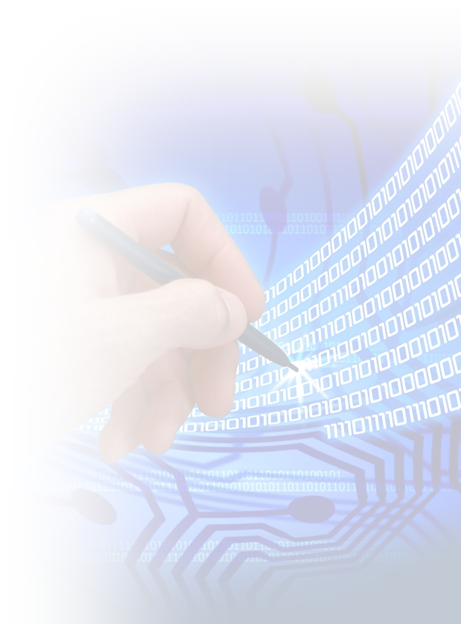 SME accelerator
SMEs to be drivers of economic growth and stability
4
SME/Micro
Retail: Affluent individuals
Broad wealth accumulation
Households will be more resilient
Financial literacy to increase
3
Mobile  ecosystem
Reduces cost of loans for individuals
Banks and merchants will have the data to become more efficient
Retail: Mass market
2
Retail (universal access) and Payments
Universal access and Payments
Cost of financial sector will decline
Share of grey economy will shrink
1
1
The globally distinctive financial sector will deliver tangible benefits for the people of Kazakhstan
Invest into companies of Kazakhstan and the region supporting growth of Kazakhstani economy
Pay with 1-click from my smart phone for everything: from retail shops to my education bills
4
3
2
1
5
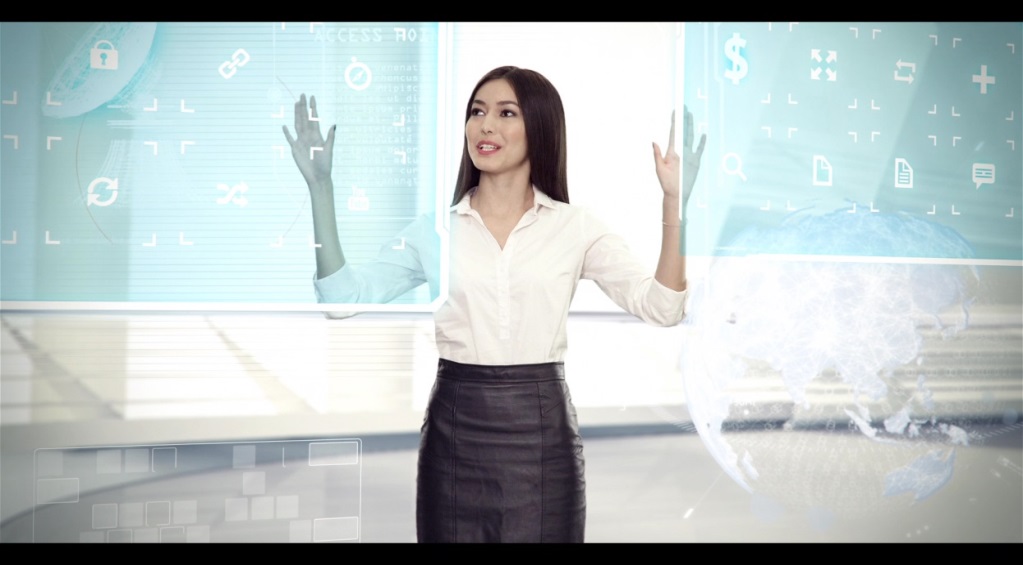 Have a full set of financial products on my mobile phone – from getting a loan, to getting discounts offers in my favorite retailer
Get money, advice and support to start my family business independently of economic slowdown
Have full control over my savings and access to personal investments advice
Successful digital transformation of financial sector can become the model for other sectors, starting a chain reaction
Education
Easier student loans
New requirements for the quality of education (IT and Finance in particular)
Efficient internal processes (e.g. admission)
Healthcare
DigitalFinancialSector
Efficiently links providers, playors, patients, and other key parties in the medical ecosystem
Easier medical loans
Public sector
Simplified government-to-citizen transactions
Raises the bar for the quality of public services and consumer orientation
Trade
Faster transactions from contracting to payments
Flexible trade finance instruments
Other industries
Cuts internal costs through e-invoicing and other paperless business process initiatives
We defined building blocks of a digital vision for the future financial sector
5.2 Depth of capital markets
5.3 Regulation to support regional hub develop
Regional capitalmarket hub
5
5.1 Low cost capital markets infrastructure
€
4.2 Direct funding of SME to allow flexible disintermediation
4.3 Non-banking supportfor SMEs: demand-supply matching and non-banking services
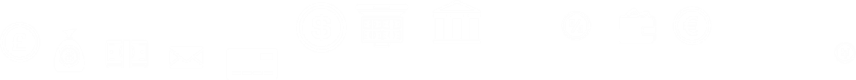 4
SME accelerator
4.1 Data market to enable next generation SME lending
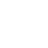 3.1 Personal balance sheet: financial and non-financial assets and liabilities
3.2 Online investment and advisory access
3
Broad wealthaccumulation
2.2 P2P lending
2.3 Digital retail ecosystem incl. mobile wallet
2.4 Personal Finance management (PnL)
6. Payment eco-system
7. Big data 
infra-structure
@
2
Mobile  ecosystem
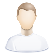 2.1 Big Data for personal lending, financial and non-financial products
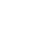 1.3 Industry utilities
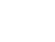 1
Universal access
1.2 Electronic social transfers
1.1 Digital ID
Broad wealth ac-cumulation
Key infrastruc-ture
Area of responsibility
Primary responsible1
Multiple stakeholders need to actively contribute to such complex program
FOR DISCUSSION
National Bank and subsidiaries
Banks and other financial market players
Credit Bureau
3rd party operator under concession
Companies and retail customers
Self-regulating organization
6. Payments ecosystem
Other government
2 options possible
7. Big data infrastructure
1.1 Digital ID
Regional capital market hub
1.2 Electronic social transfers
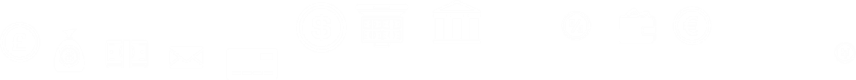 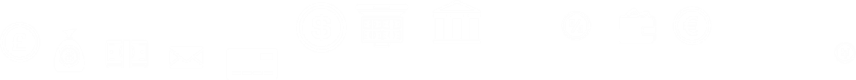 Universal access
Mobile ecosystem
SME accelerator
Strategy
Strategy definition
@
@
€
€
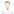 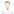 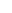 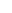 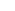 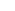 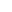 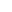 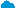 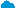 1.3 Industry utilities
Regula-tion
Financial regulation
Tax and legal incentives
2.1 Big Data infrastructure
Security regulation, monitoring and control
2.2 P2P lending
Project delivery
Project management
2.3 Digital retail ecosystem
Infrastructure develop-ment (HW & SW)
2.4 Personal Finance management (PnL)
Infrastructure owner-ship (HW & SW)
Opera-tions
Who holds the data (data custodian)
3.1 Personal balance sheet
Who operates the infrastructure
3.2 Online investment and advisory access
Oversee operations and monitoring
4.1 Data market to enable next generation SME lending
End user
4.2 Direct funding of SME
1 Preliminary option for discussion, not recommendation
4.3 Non-banking supportfor SMEs
5.1 Low cost capital markets infrastructure
5.2 Depth of capital markets
5.3 Regulation to support regional hub develop
We defined overall implementation journey and now we need to switch to execution mode
Q3 2014
2015Q1
2017 - 2018
2020+
Digital path to Top-30 Financial Sector
Today
Phase 2:
“Fix the basics”
Phase 1:
Set-up program governance
Phase 0:
Vision development and preparation
Put Kazakhstan banking sector on a path to become a proven partner of the growing economy
Achieve immediate impact and create a solid basis for further development
Execute 1st wave of project with focus on core infrastructure and quick wins
Discuss & align with key stakeholders
Set up program governance
Refine and detail portfolio of initiatives
Develop targets and budget
Develop competences
Estimate Business cases and impact on economy
Review case for change
Define initial vision & roadmap
Review IT enablers and define overall plan
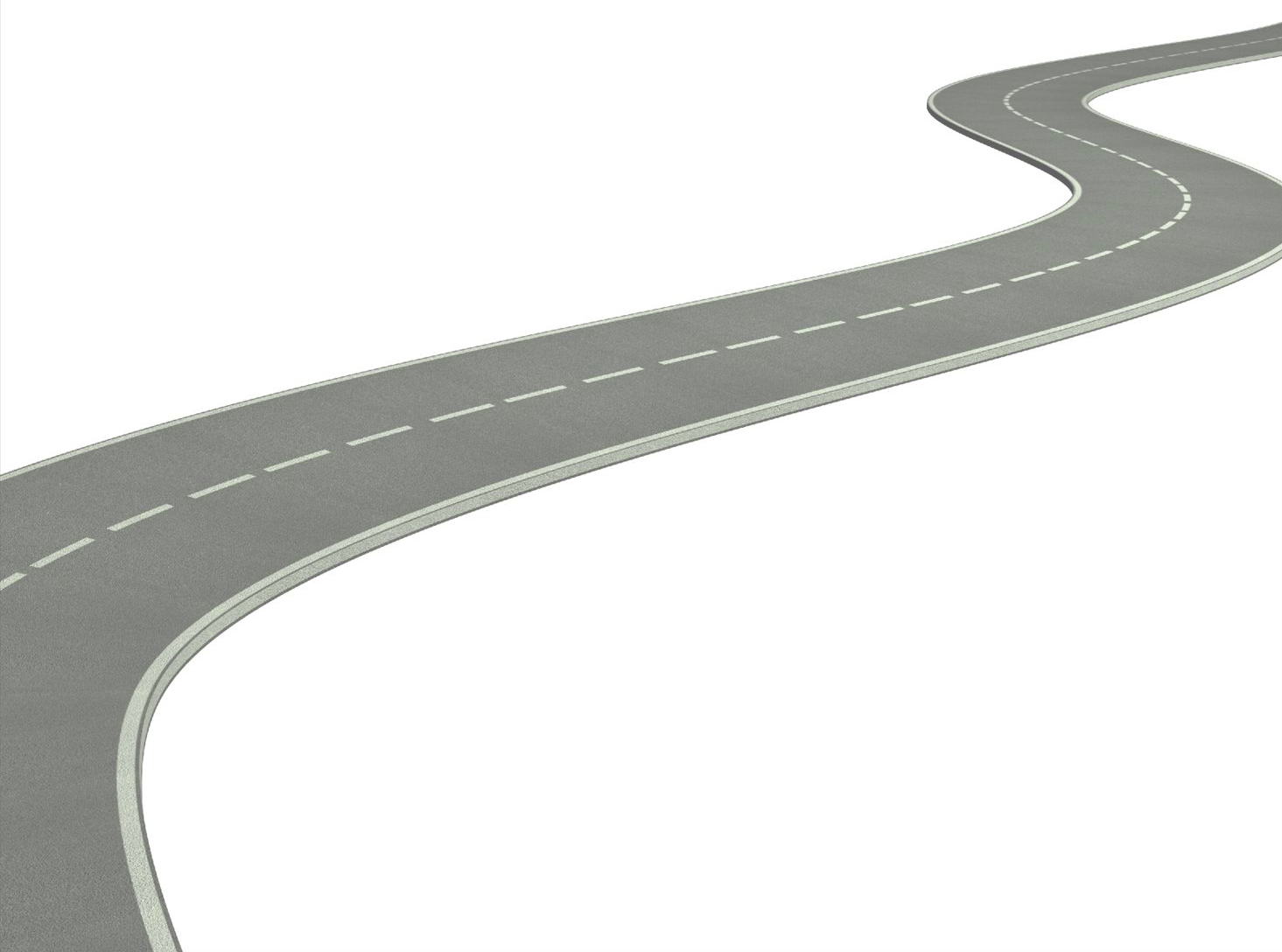 2